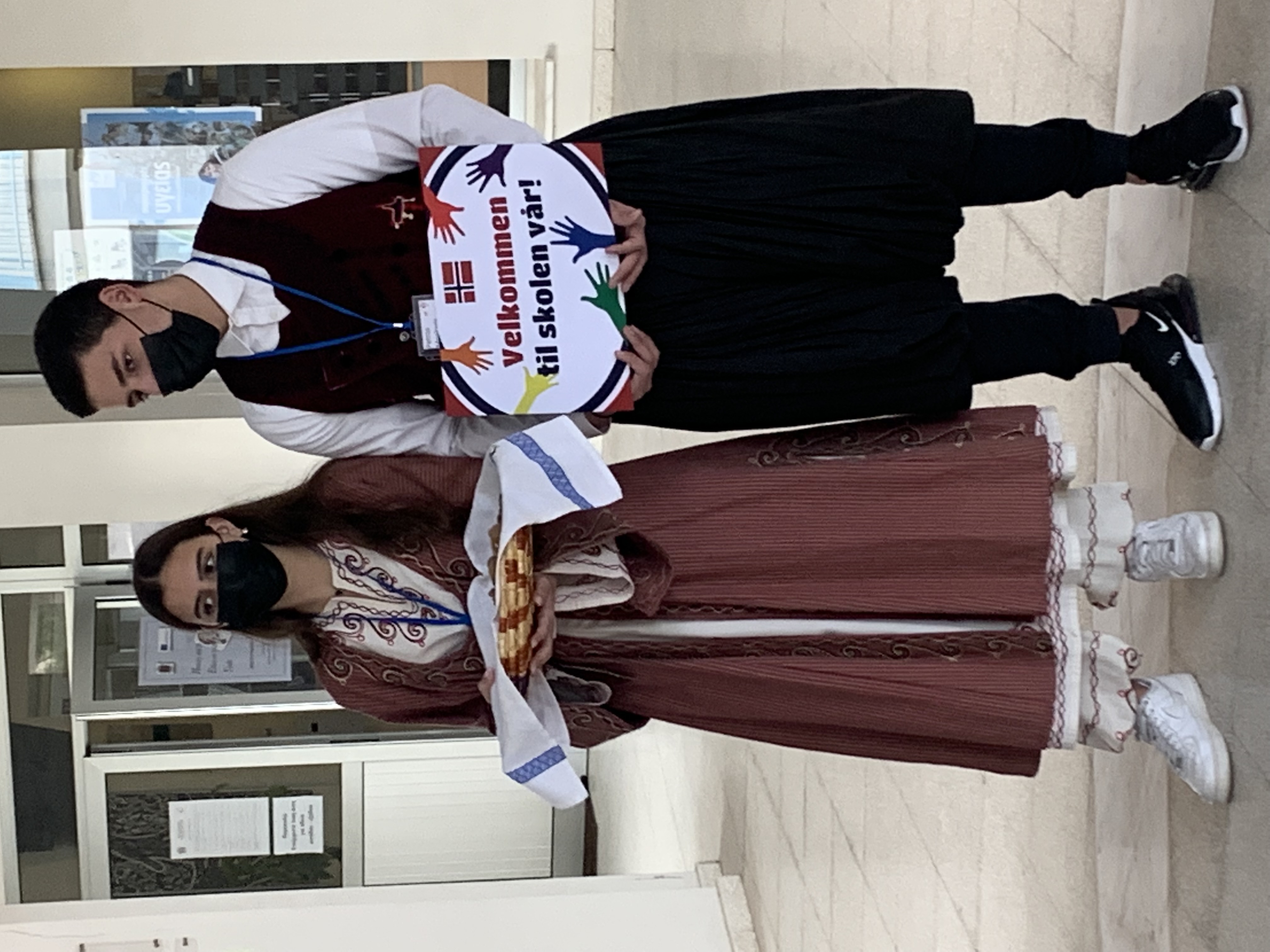 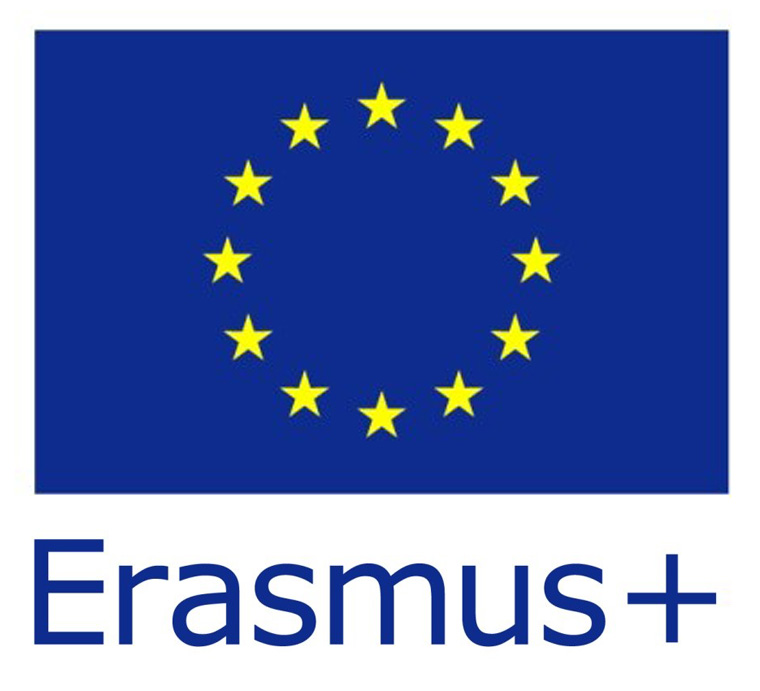 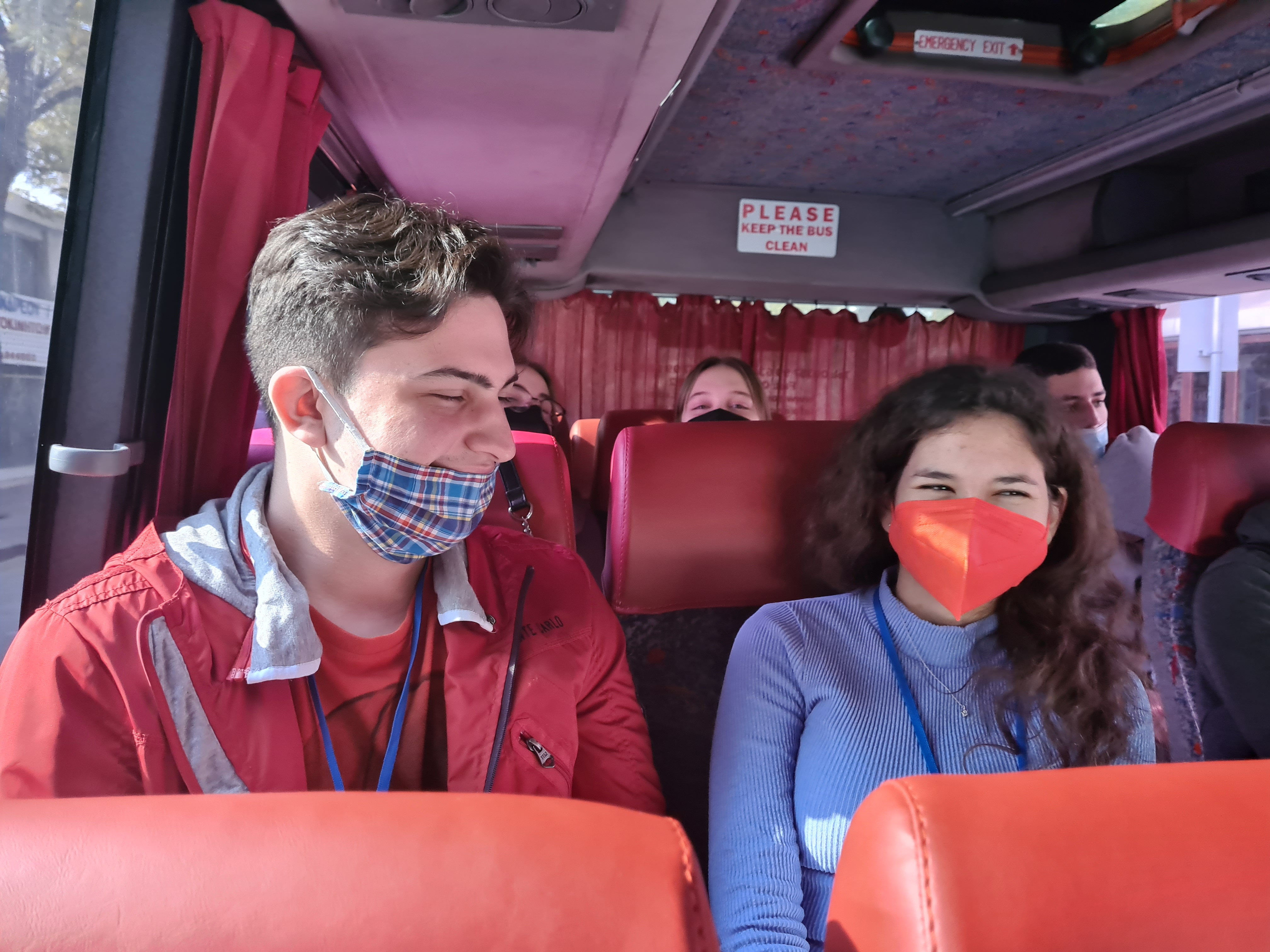 Hvilke prosjekter er Greåker involvert i nå?
Strategiske partnerskap (utgående prosjektform): History and its effects on today’s youth (avsluttes nå)
Akkreditering 2021-2027
Elevmobilitet 100 for kommende skoleår
Ansattmobilitet 23 for kommende skoleår
Kurs
Ansattmobilitet: Creative and Engaging Learning 
Jobbskygging Sicilia – Bjørg Solveig og Martin, to ledige reiser
Kurs
Me/We – prosjekt elevtjenesten søker om sammen med Kroatia, Finland og Italia
Språklærere 
Jobbskygging ut 2022
Engelskkurs
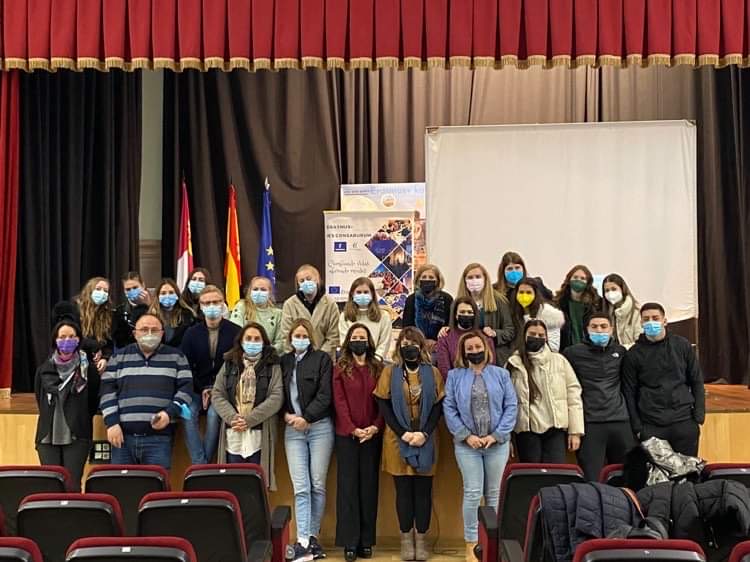 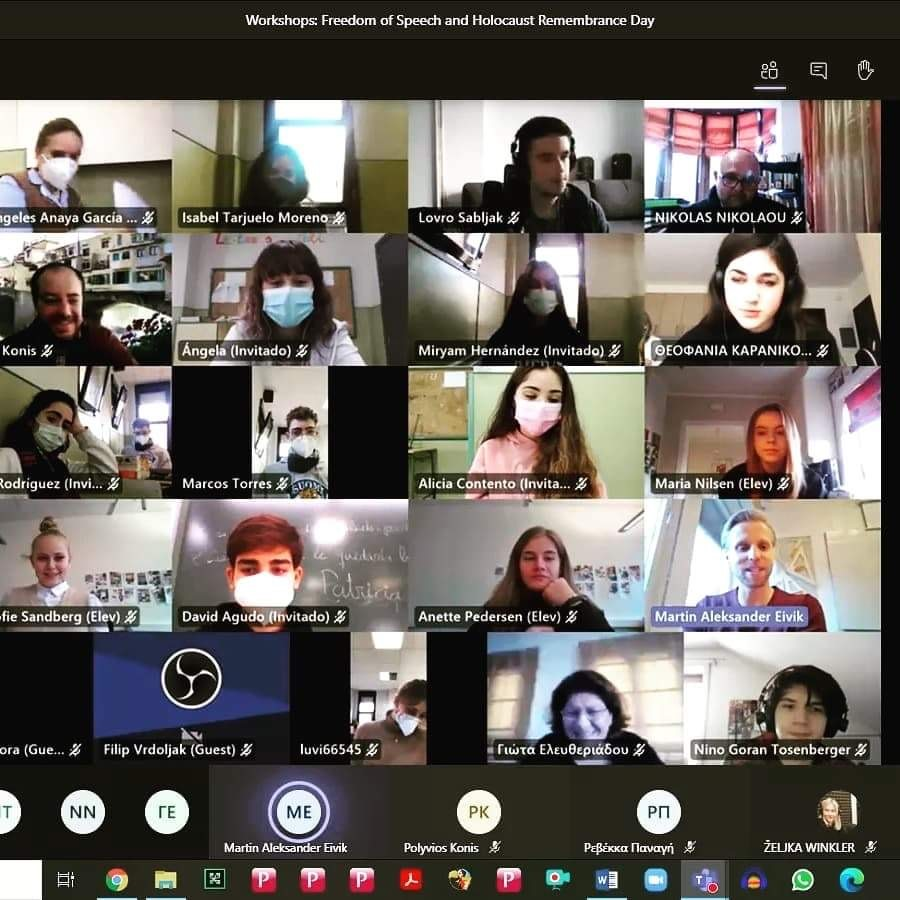 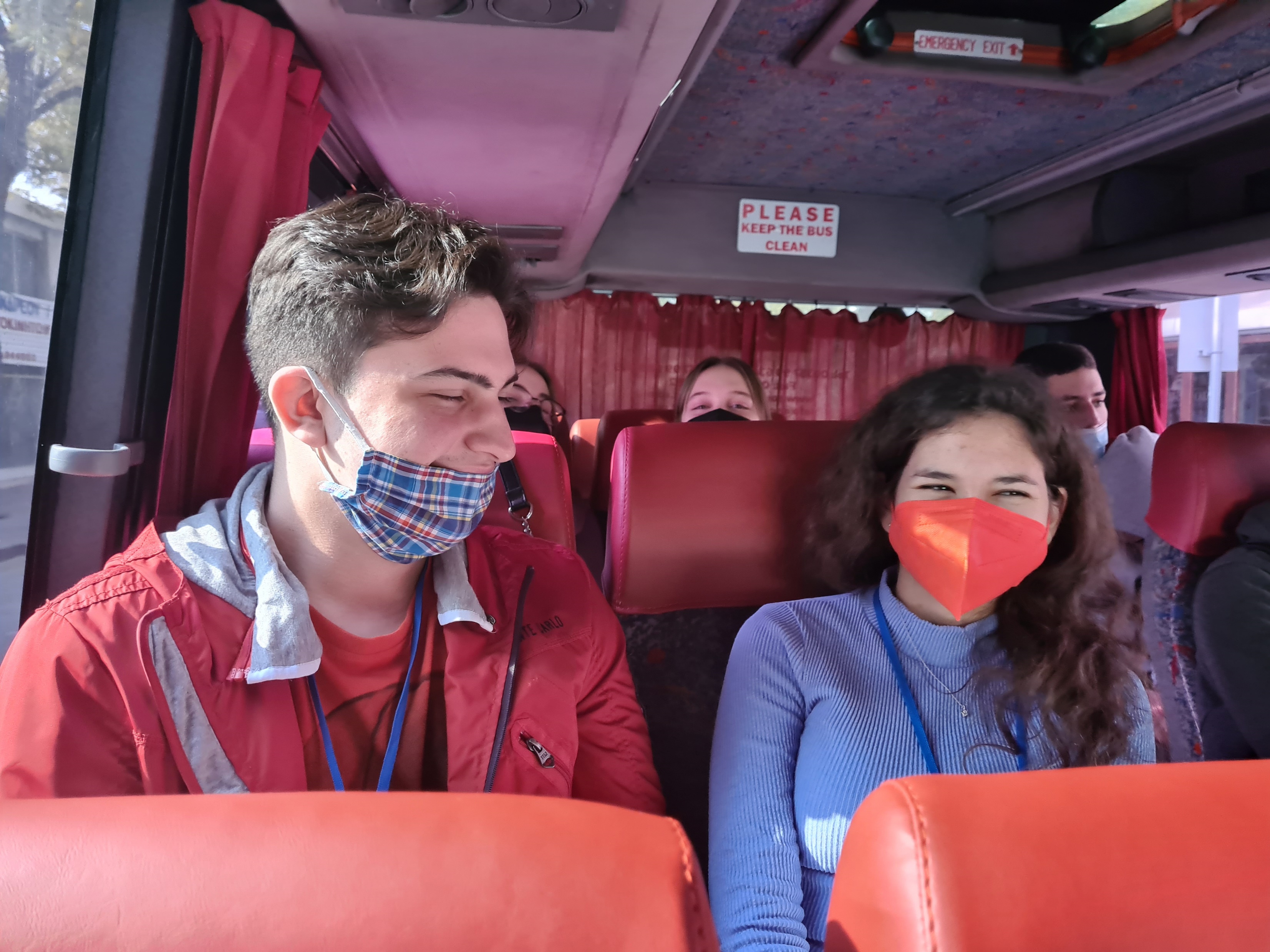 History and its effects on today’s youth
Kroatia
Kypros
Hellas
Spania
Norge
Hva er ansattmobilitet?
Jobbskygging
Følge en/flere lærere/ledere/rådgivere gjennom sin arbeidshverdag.
Aktivt observere
Relasjonsbygging – knytte kontakter til fremtidig samarbeid
Kan gi ansatte både personlig og faglig utvikling – gi inspirasjon og motivasjon, gi gode muligheter for å utvide eget og skolens nettverk
Kan gi økt kulturell forståelse og innblikk i andre lands skolesystem
Kurs og konferanse
Erasmus+ Opportunities (schooleducationgateway.eu)
Hva er våre muligheter for jobbskygging?
Objective 1 : Vi ønsker at elever på Greåker aktivt utforsker europeiske verdier og ser hvilke muligheter ungdom har til å påvirke egen framtid i Europa. 
Objective 2 : Vi ønsker at elever er nysgjerrige og kan jobbe utforskende og selvstendig for å tilegne seg ny kunnskap og nye ferdigheter gjennom samarbeid med europeisk ungdom. 
Objective 3 : Vi ønsker å oppnå at stadig flere lærere legger opp til undervisning hvor elever utforsker for å finne svar på problemstillinger. 
Objective 4 : Vi ønsker best mulig studieforberedte elever. 
Objective 5 : Vi ønsker at hele ledergruppa ved skolen skal ha innsikt i og kjenne eierskap til Erasmus+ gjennom å ha deltatt i mobilitetsprosjekter i løpet av den perioden denne søknaden gjelder for.